Export of PXD Parts
So far we have experience with:

Transport of small items  as hand luggage (be aware of security check).
Air freight of bulky components.
See freight of (very) large and heavy components.


Taxes: like in Markus’ talk.

Temporary import is complicated, for items of low values it is cheaper to pay the taxes .

Donation: we do it for IBBelle, let’s see in October whether it works.
	- Donation letter.
	- Proforma invoice.
	- start well in advance.
Costs: Air Freight/Sea Freight
Air freight: 	Fast, takes about 1 week
Costs: depends on weight: 
	610 kg: ~ 4000€   (sea freight for return: 2000€)
	135 kg: ~ 840€
	=> 6 €/kg



Sea freight: 	~40 days
IBBelle: 40’ high cube container, 3.5t (total)
ITG/K Line Logistics

Container rent, Pick up in Munich -> Hamburg:  	1190€
Shipment to Tokyo: 			1740€
Tokyo port -> KEK				1880€
					4810€

Handling at KEK will lead to additional costs: 
	lowering IBBelle from truck into hall: 	3800€
Packaging:

Sea transport: 80°C on deck, 100% humidity in load
		to avoid corrosion: seal in special foil, fill with desiccant
		done by specialised company (1800€, including  pallet and 			container stacking.

Air freight: some freighters have no air conditioning (-40°C)
		=> similar protection recommended
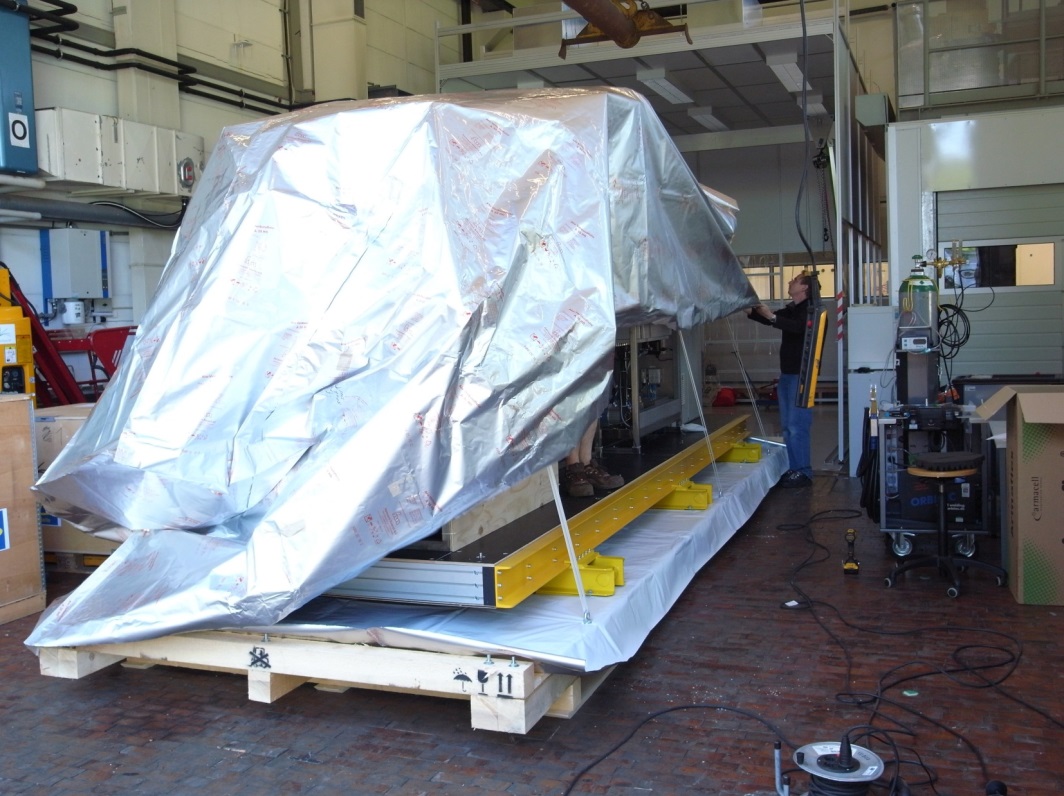 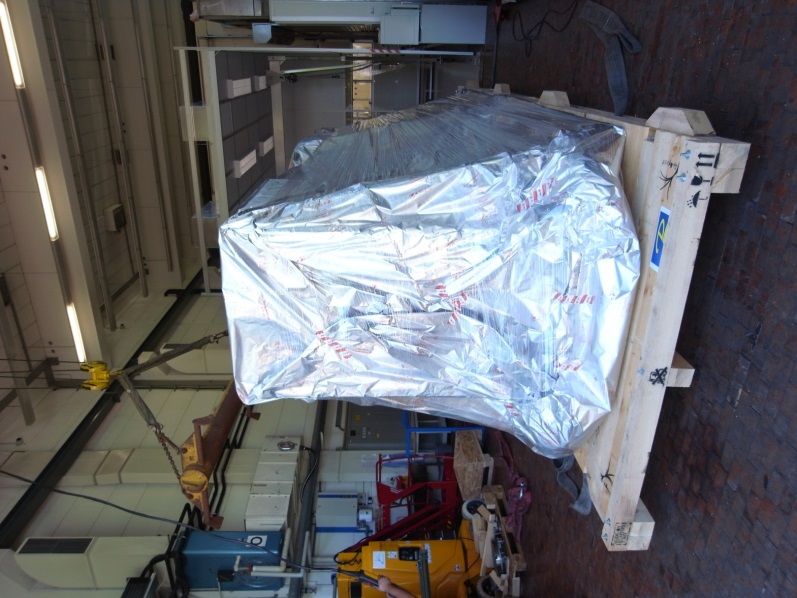